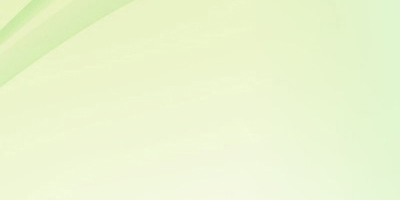 就在這裡
Right Here
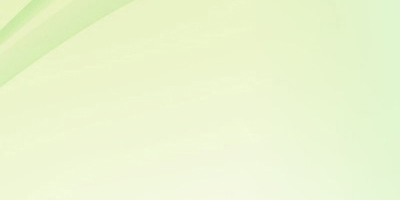 最好的時刻 最美的地方就是現在 就在這裡因這裡有祢 有祢的同在 吸引我 不願離開
This fair moment,   this beautiful place 
This is the time ,  right here.  
Because of you, for you are with me 
Attracts me,   I don't want to leave
Right Here  1/3
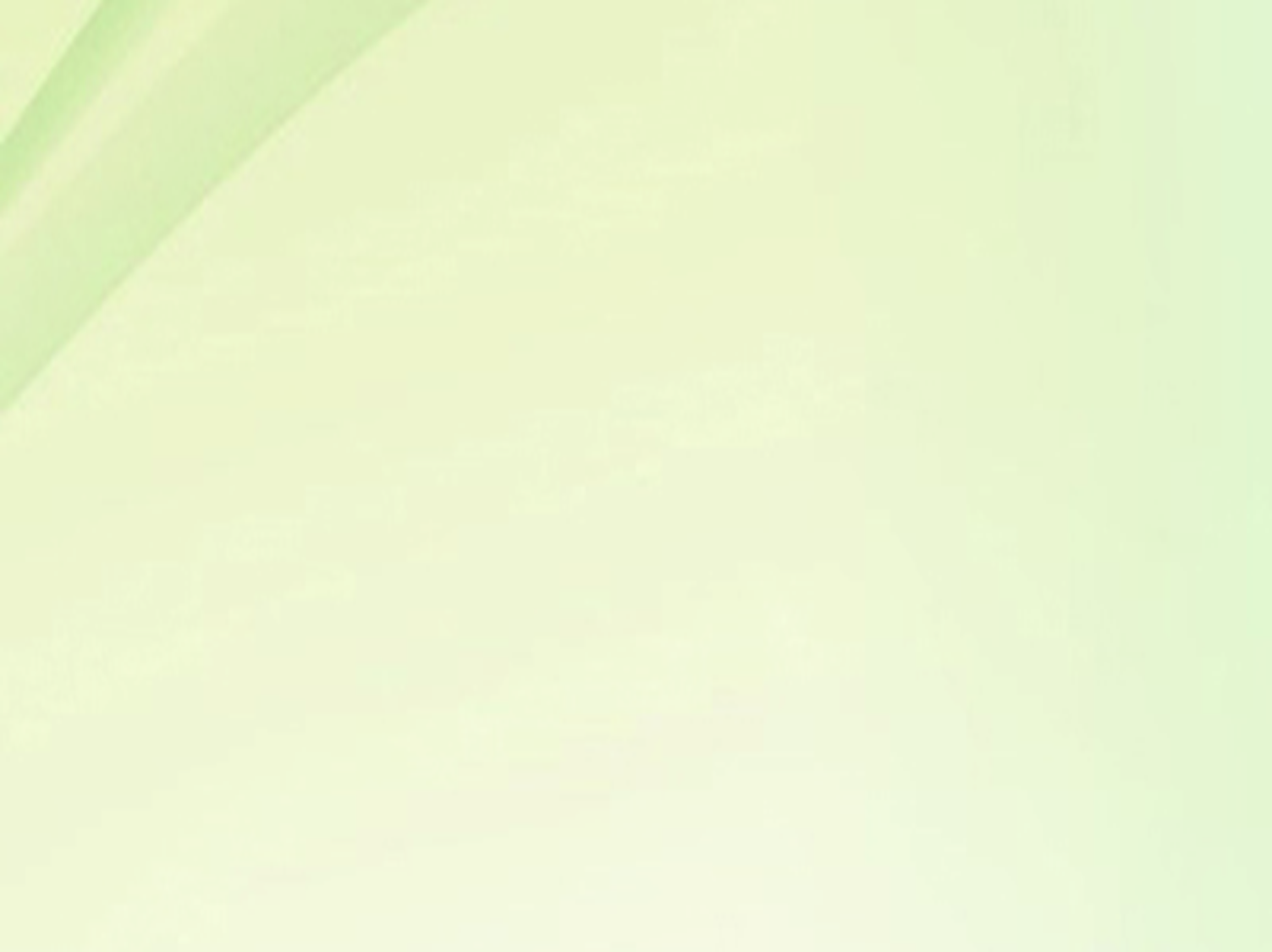 就在這裡 我要尋求祢懇求聖靈 翩然地降臨如波浪洪濤 漫過我身無比榮耀充滿全地
Right here, I seek you, beseech you
May the Holy Spirit, heavenly dove descend like flood of waves surround and immerse me Your glory fill the whole earth
Right Here  2/3
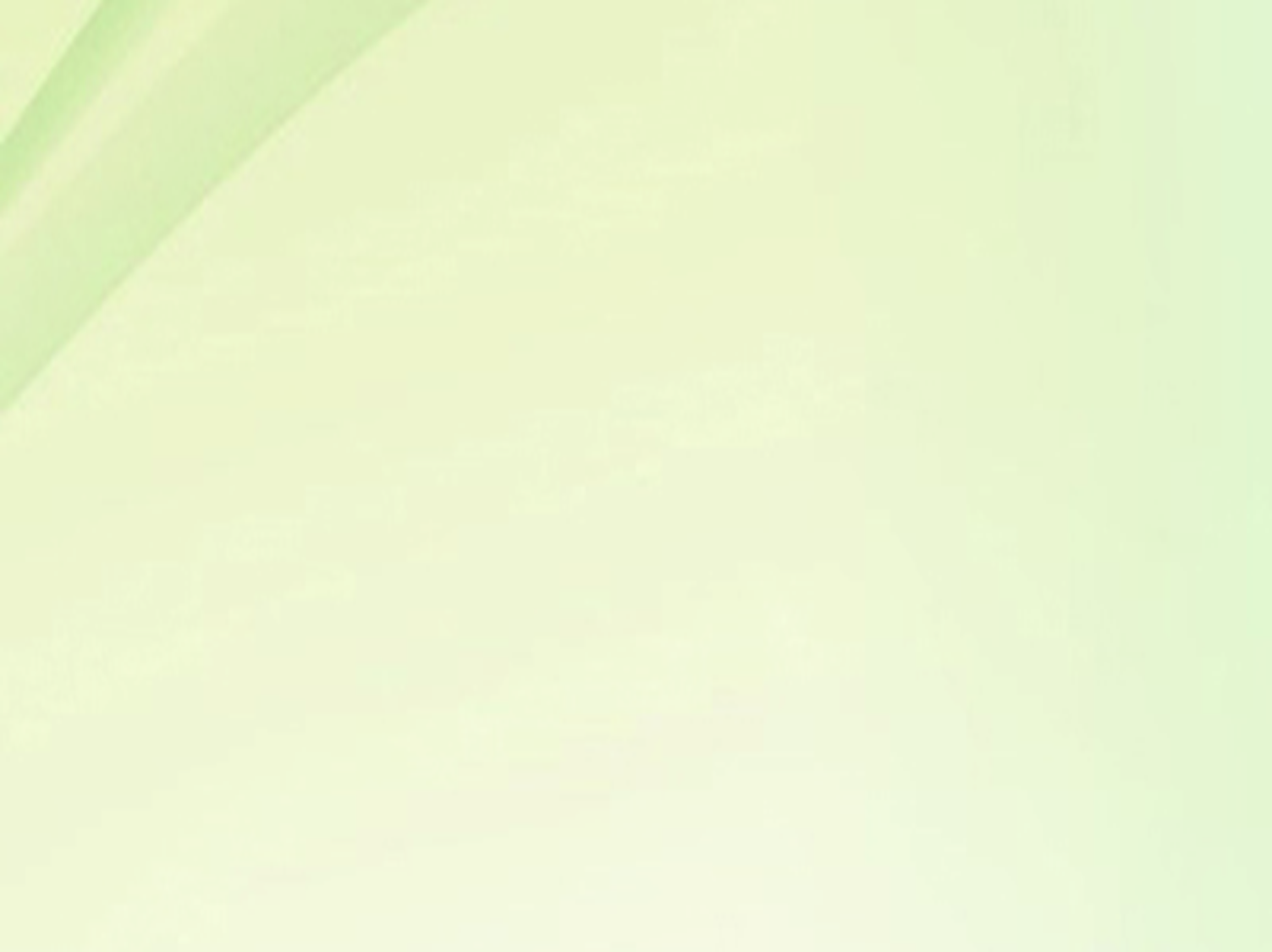 在這裡 我要敬拜祢全心全意 歸榮耀給祢這一刻 在地如在天這裡有祢, 勝過萬有 別無所求
Right here, I worship you with all my heart with all my soul In this moment, world is heaven For you are with me, above all thingswhat else desire more in me
Right Here  3/3